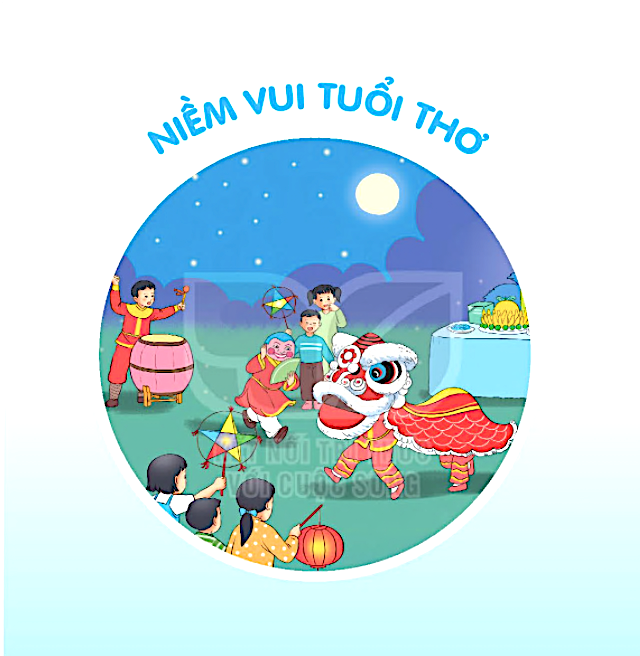 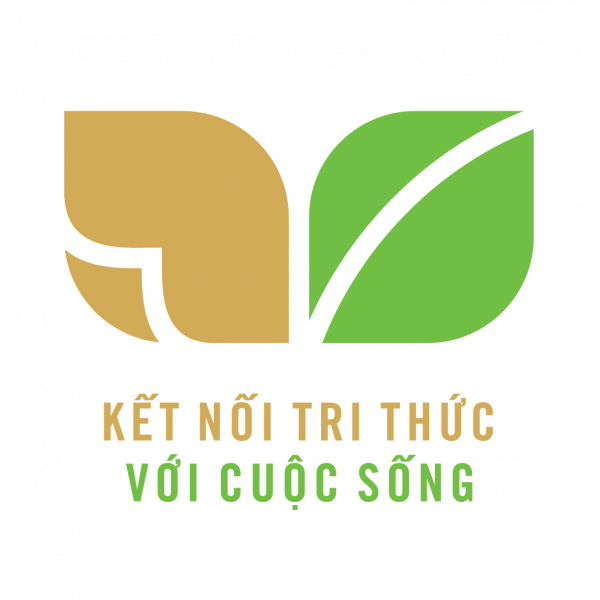 THẢ DIỀU
BÀI 21
BÀI 21
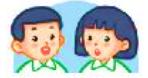 Các bạn trong tranh đang chơi trò chơi gì?
Em biết gì về trò chơi này?
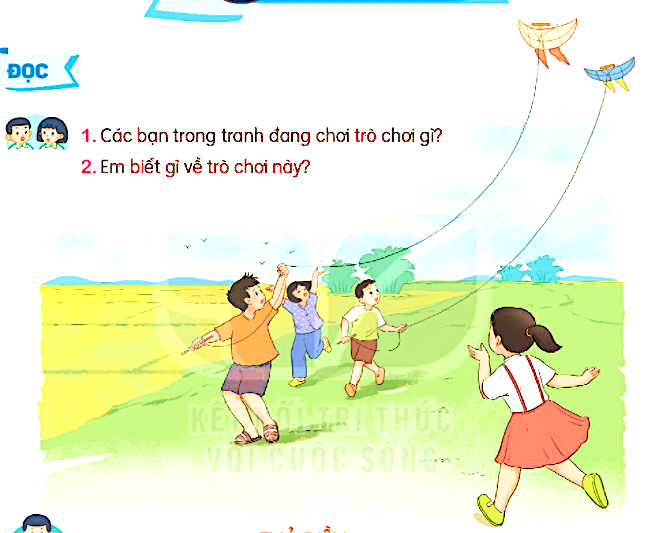 ĐỌC
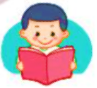 Thả diều
(Trích)
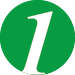 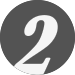 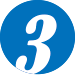 Cánh diều no gió
Sáo nó thổi vang
Sao trời trôi qua
Diều thành trăng vàng.
Cánh diều no gió
Tiếng nó chơi vơi
Diều là hạt cau
Phơi trên nong trời.
Cánh diều no gió
Tiếng nó trong ngần
Diều hay chiếc thuyền
Trôi trên sông Ngân.
5
4
Trời như cánh đồng
Xong mùa gặt hái
Diều em - lưỡi liềm
Ai quên bỏ lại.
Cánh diều no gió
Nhạc trời réo vang
Tiếng diều xanh lúa
Uốn cong tre làng.
(Trần Đăng Khoa)
ĐỌC
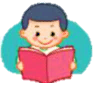 Thả diều
(Trích)
Cánh diều no gió
Sáo nó thổi vang
Sao trời trôi qua
Diều thành trăng vàng.
Cánh diều no gió
Tiếng nó chơi vơi
Diều là hạt cau
Phơi trên nong trời.
Cánh diều no gió
Tiếng nó trong ngần
Diều hay chiếc thuyền
Trôi trên sông Ngân.
Trời như cánh đồng
Xong mùa gặt hái
Diều em - lưỡi liềm
Ai quên bỏ lại.
Cánh diều no gió
Nhạc trời réo vang
Tiếng diều xanh lúa
Uốn cong tre làng.
(Trần Đăng Khoa)
ĐỌC
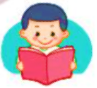 Từ ngữ
: dải trắng bạc, vắt
sông Ngân ( dải Ngân Hà )
ngang bầu trời, được tạo nên từ nhiều ngôi sao, trông giống như một con sông.
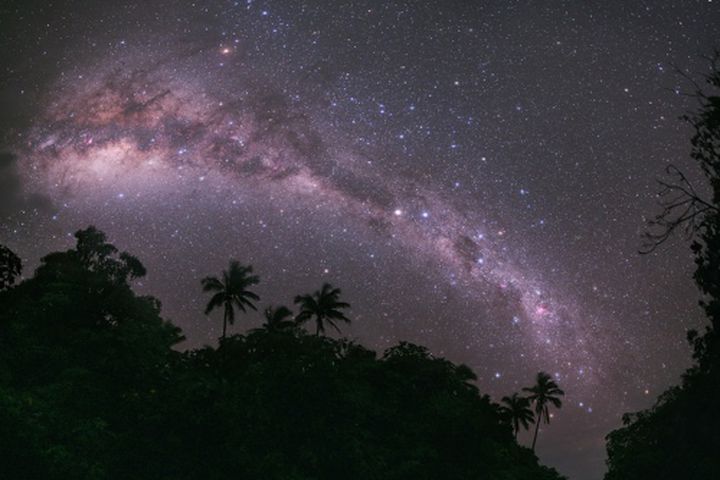 ĐỌC
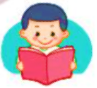 Từ ngữ
nong
: vật dụng làm từ tre nứa, có hình tròn, dùng
để phơi thóc lúa.
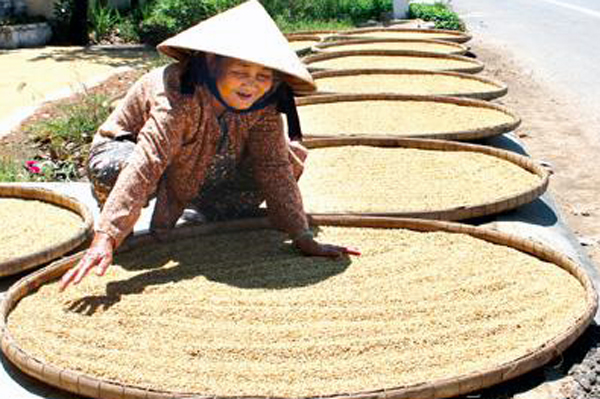 ĐỌC
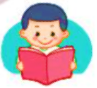 Từ ngữ
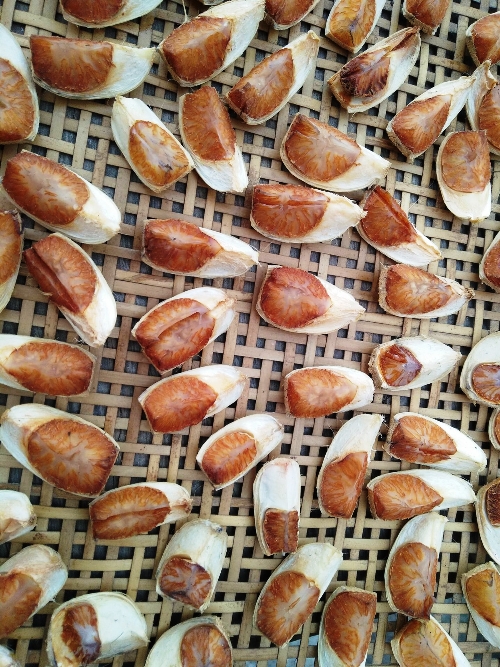 hạt cau:
phần hạt của quả cau
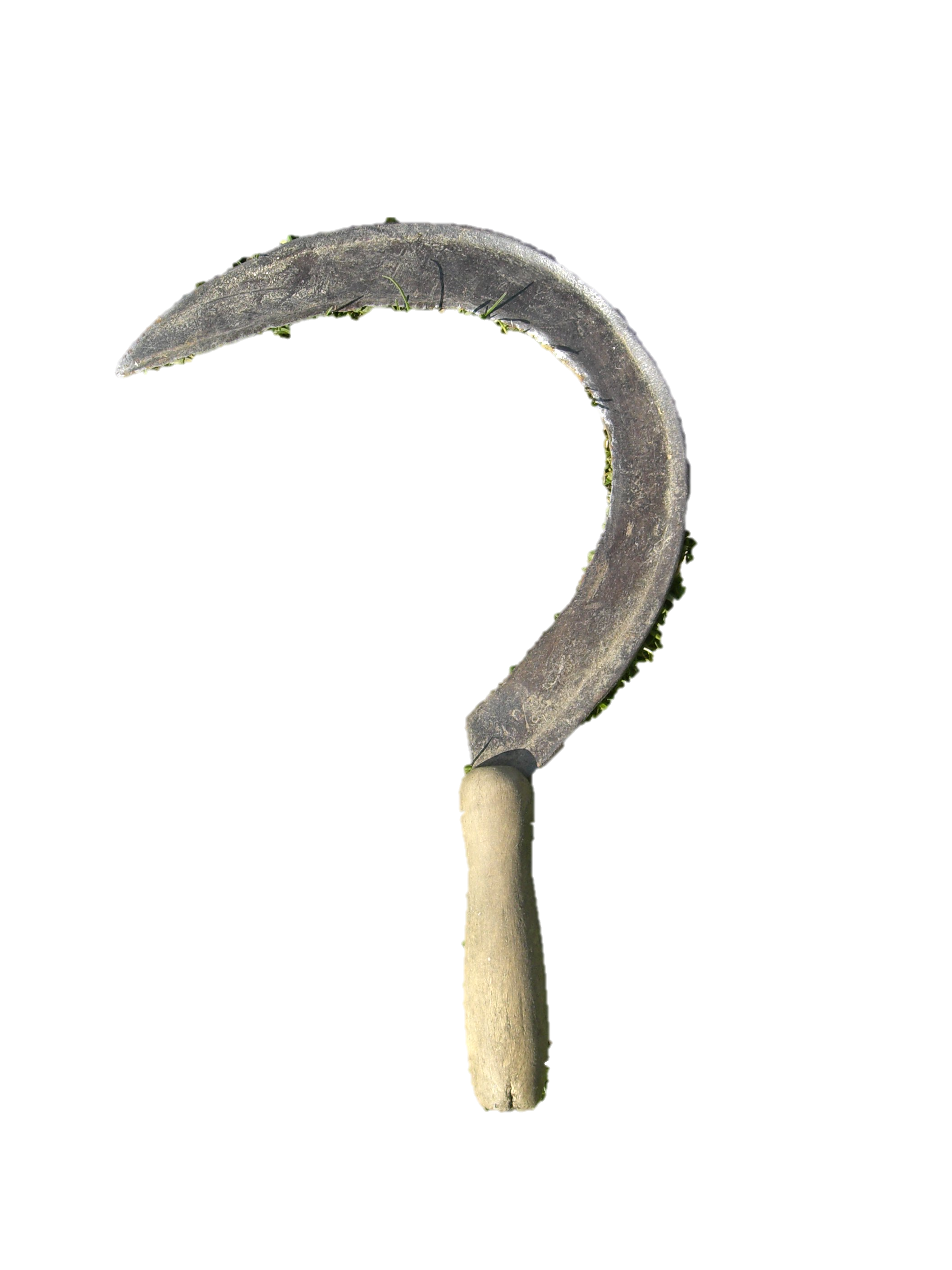 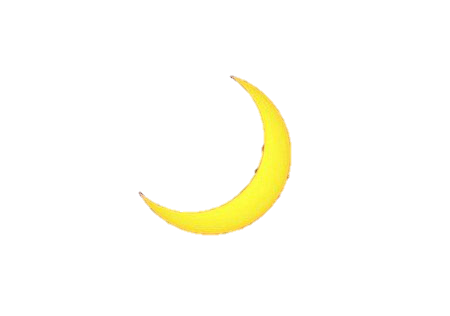 lưỡi liềm:
vật dụng dùng để gặt lúa.
ĐỌC
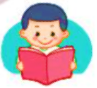 Ngắt nghỉ đoạn thơ
Trời như cánh đồng
Xong mùa gặt hái
Diều em - lưỡi liềm
Ai quên bỏ lại.
TRẢ LỜI CÂU HỎI
1. Kể tên những sự vật giống cánh diều được nhắc tới trong bài thơ.
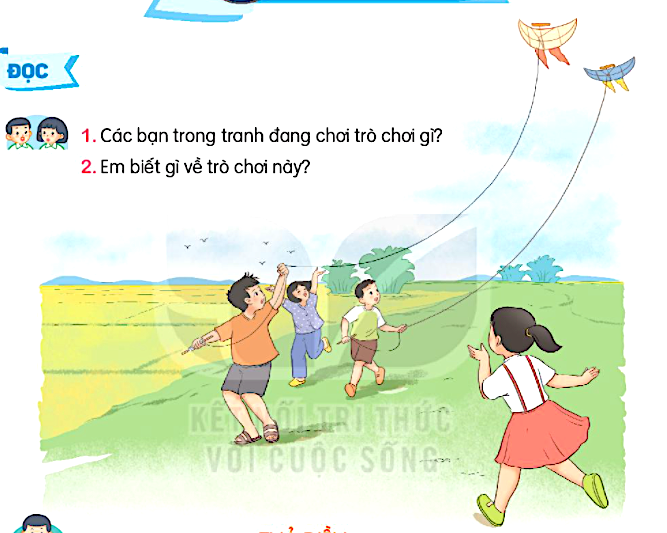 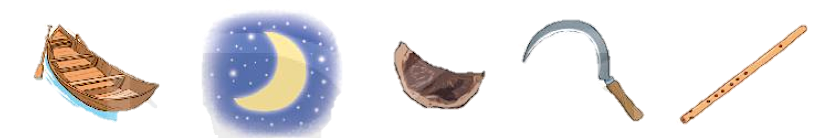 hạt 
cau
chiếc 
thuyền
trăng 
vàng
lưỡi 
liềm
2. Hai câu thơ “Sao trời trôi qua/ Diều thành trăng vàng” tả cánh diều vào lúc nào?
     a. Vào buổi sáng		      
     b. Vào buổi chiều
     c. Vào ban đêm
3. Khổ thơ cuối bài muốn nói điều gì?
     a. Cánh diều làm thôn quê đông vui hơn.
     b. Cánh diều làm thôn quê giàu có hơn.
     c. Cánh diều làm cảnh thôn quê tươi đẹp hơn.
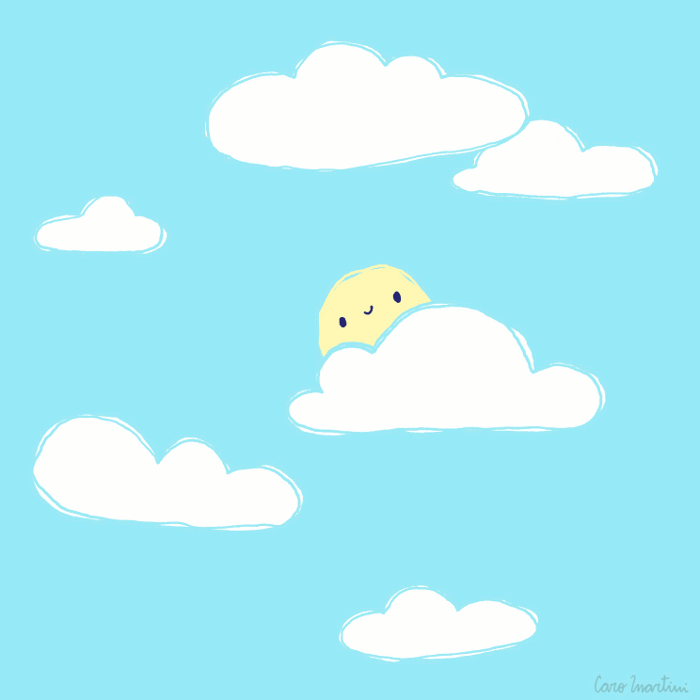 4. Em thích khổ thơ nào nhất? Vì sao?
Nội dung khổ thơ thế nào
Có hình ảnh nào đẹp? 
Có từ ngữ nào hay?
Em cảm thấy thế nào khi đọc khổ thơ đó?
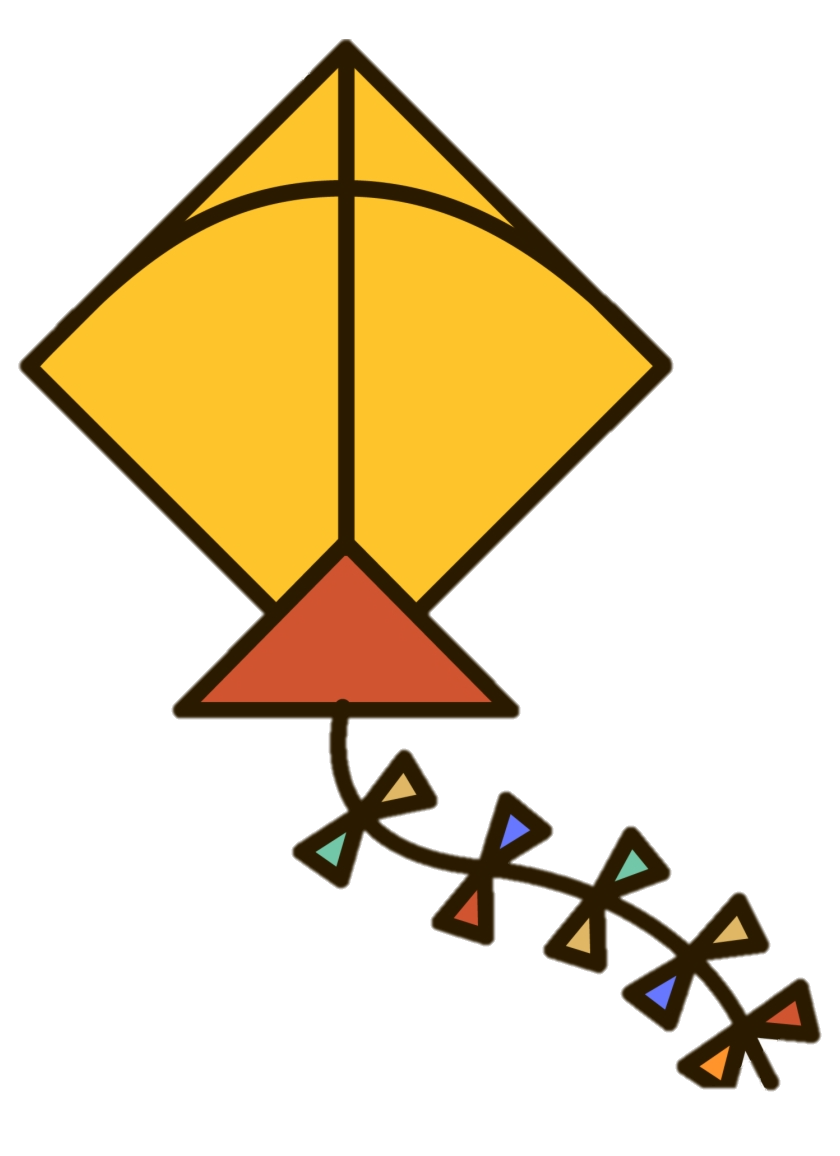 Học thuộc khổ thơ em thích
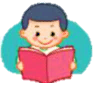 Thả diều
(Trích)
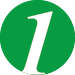 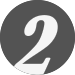 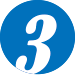 Cánh diều no gió
Tiếng nó chơi vơi
Diều là hạt cau
Phơi trên nong trời.
Cánh diều no gió
Sáo nó thổi vang
Sao trời trôi qua
Diều thành trăng vàng.
Cánh diều no gió
Tiếng nó trong ngần
Diều hay chiếc thuyền
Trôi trên sông Ngân.
5
4
Trời như cánh đồng
Xong mùa gặt hái
Diều em - lưỡi liềm
Ai quên bỏ lại.
Cánh diều no gió
Nhạc trời réo vang
Tiếng diều xanh lúa
Uốn cong tre làng.
(Trần Đăng Khoa)
LUYỆN TẬP
1. Từ ngữ nào được dùng để nói về âm thanh sáo diều?
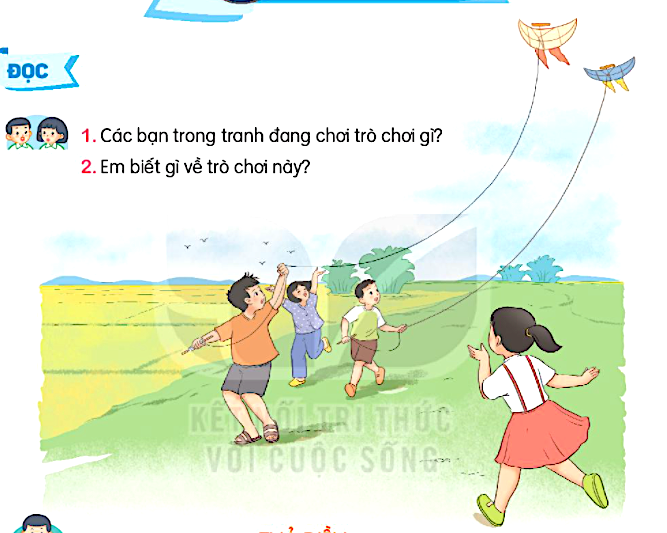 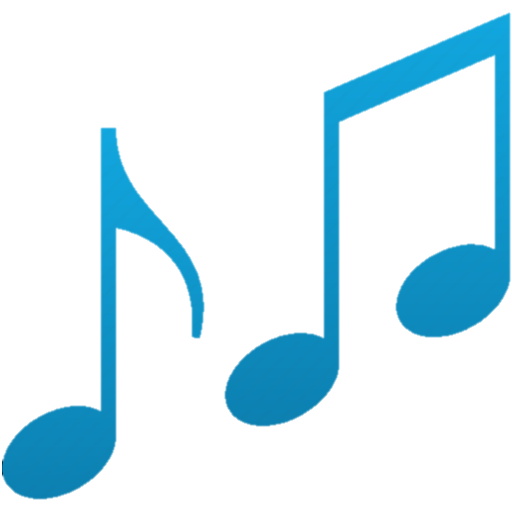 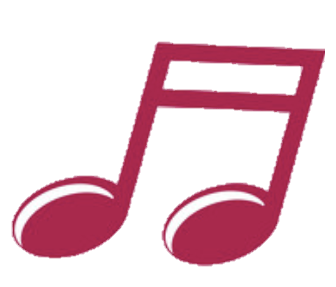 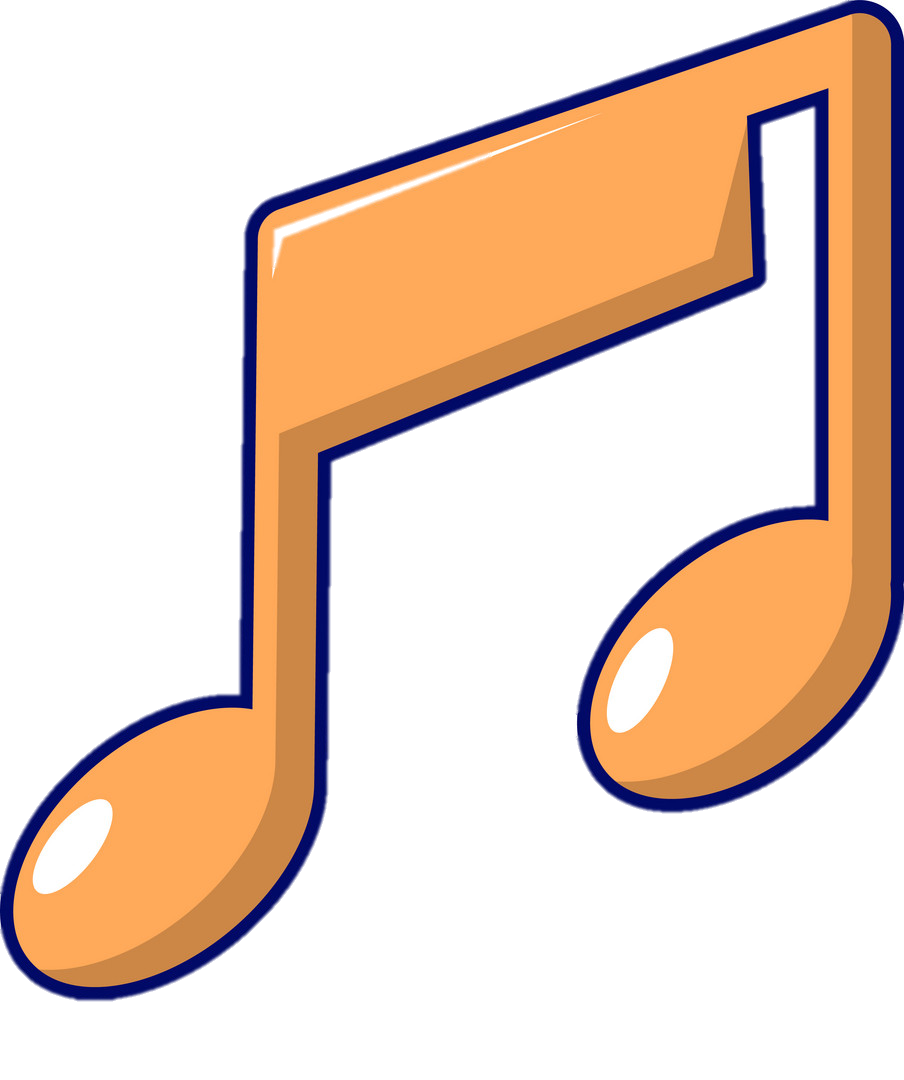 uốn cong
trong ngần
no gió
2. Dựa theo khổ thơ thứ tư, nói một câu tả cánh diều.
Cánh diều giống sự vật nào? Ở đâu? Khi nào?
Cánh diều có điểm gì giống sự vật đó?
VD: Cánh diều cong cong như chiếc lưỡi liềm.